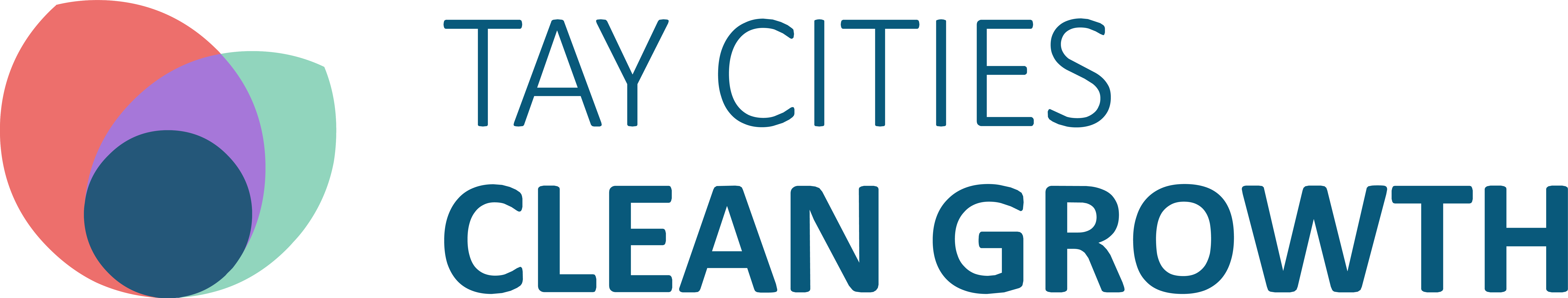 Paul Duthie, 11th March 2022
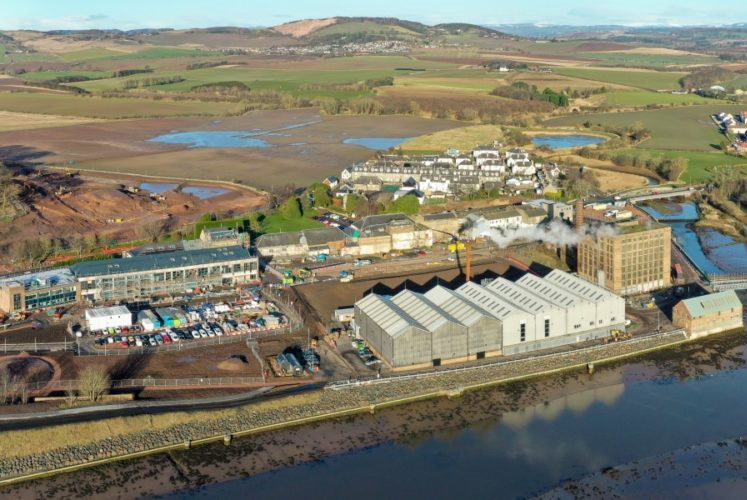 Clean Growth Ambition
“To help Tay Cities Region partners capture and develop a regional vision, proposition and route map to help deliver “Clean Growth” jobs and investment”
Eden Campus
Position Within Tay Cities
Regional Economic Strategy Action Plan 


Cross-Partner Working Group

- Reports to Innovative & International Board
- Supported by Community of Practice
Clean Growth Vision
“Tay Cities Region will be an inclusive, vibrant and net-zero carbon economy by 2045. On our journey the region will become the location of choice for companies to test, demonstrate and roll out innovations in clean growth that will combat climate change and generate economic prosperity. We will align our passion, skills, innovation assets and places behind this overarching goal.”
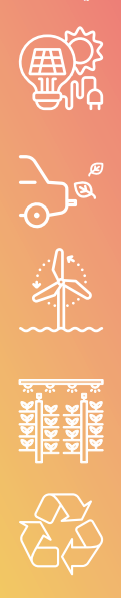 Clean Growth Proposition
Key Innovation Markets:
Energy Management
Sustainable Mobility
Green Agri-tech
Circular Economy
Real-world test bed
Attract New Talent
Embrace New Concepts
Clean Growth Projects
Mapping & Website Outputs
Mapping
Projects, Ecosystem, Tech
Competitive Advantages
Website
Knowledge Sharing
Drive Project Synergies
Promotion Material
Clean Growth Proposition
Narrative to Promote Region
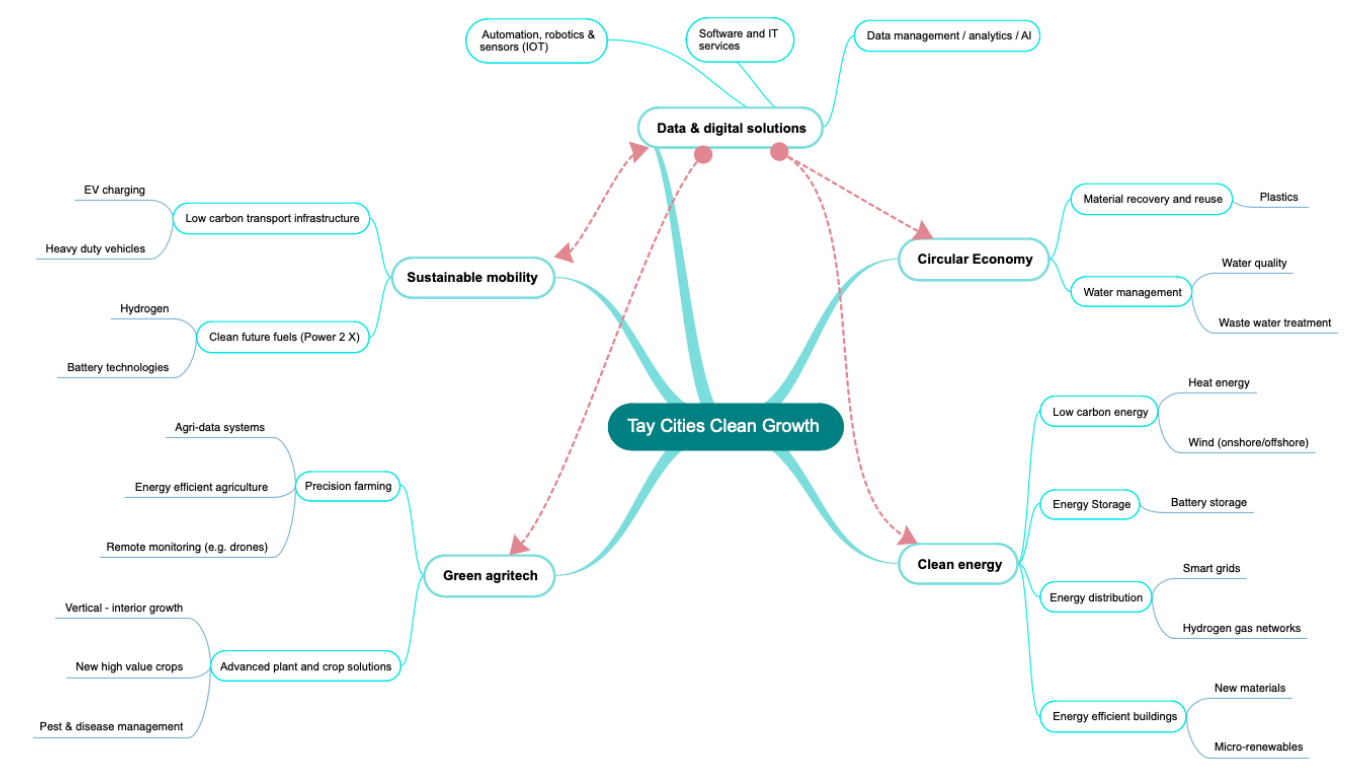 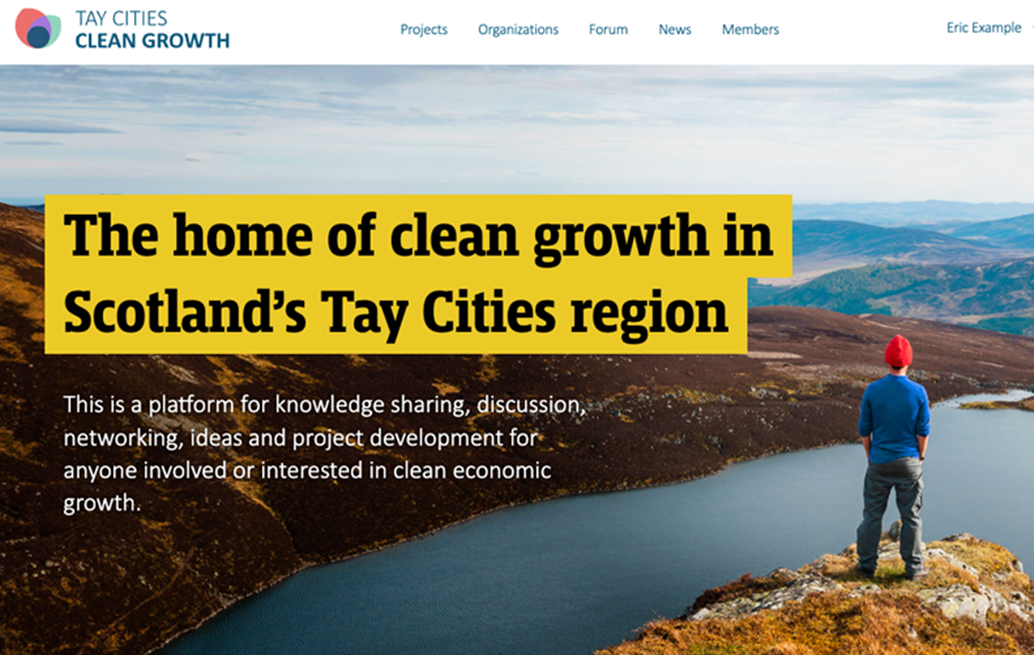 Sector Categorisation
Example: Sustainable Mobility Synergies
HGV Battery & Hydrogen Technologies > Concept to Reality
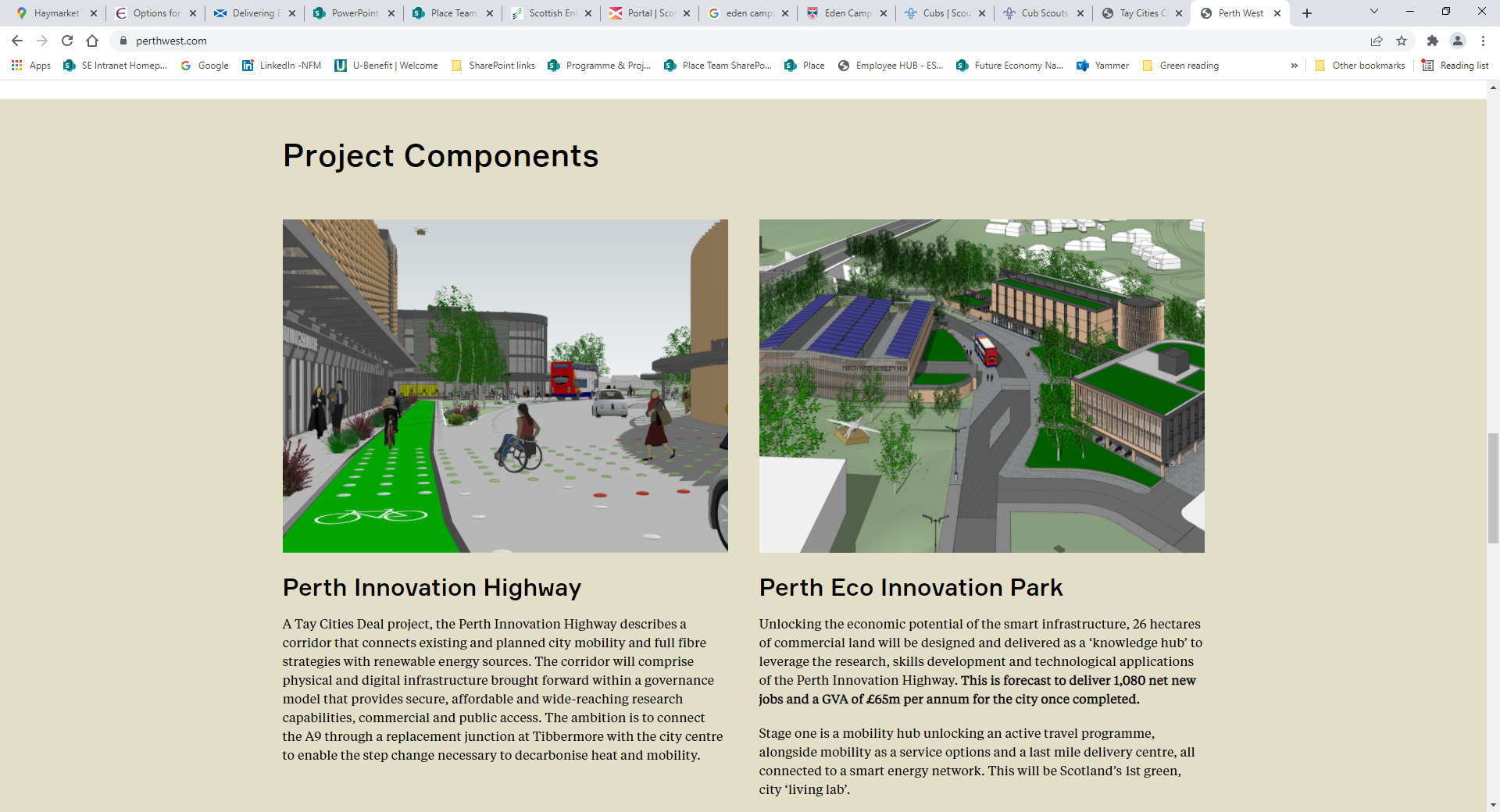 Perth Innovation Highway
Photo: www.perthwest.com
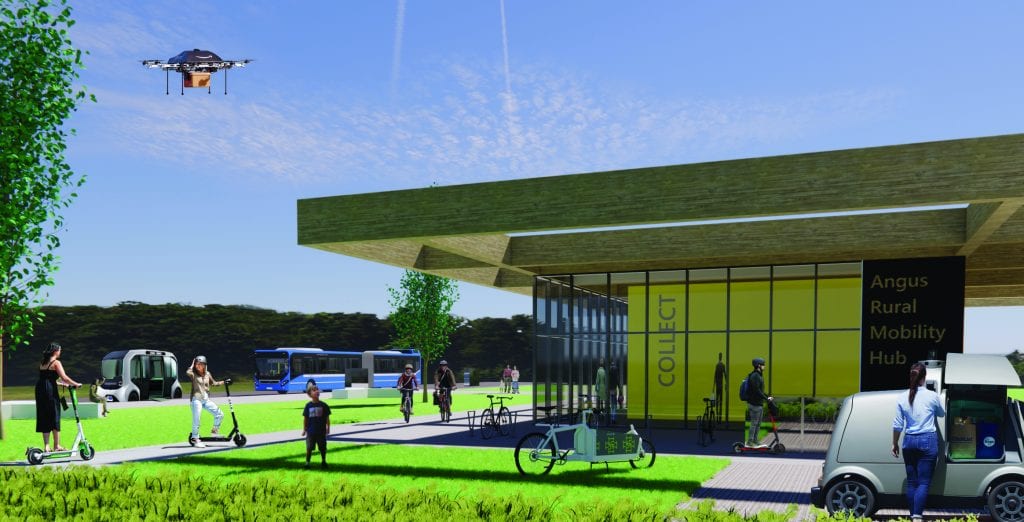 Angus Rural Mobility Hub
Photo: https://www.investinangus.com/tay-cities-deal/the-angus-fund/low-carbon/angus-rural-mobility-hub/
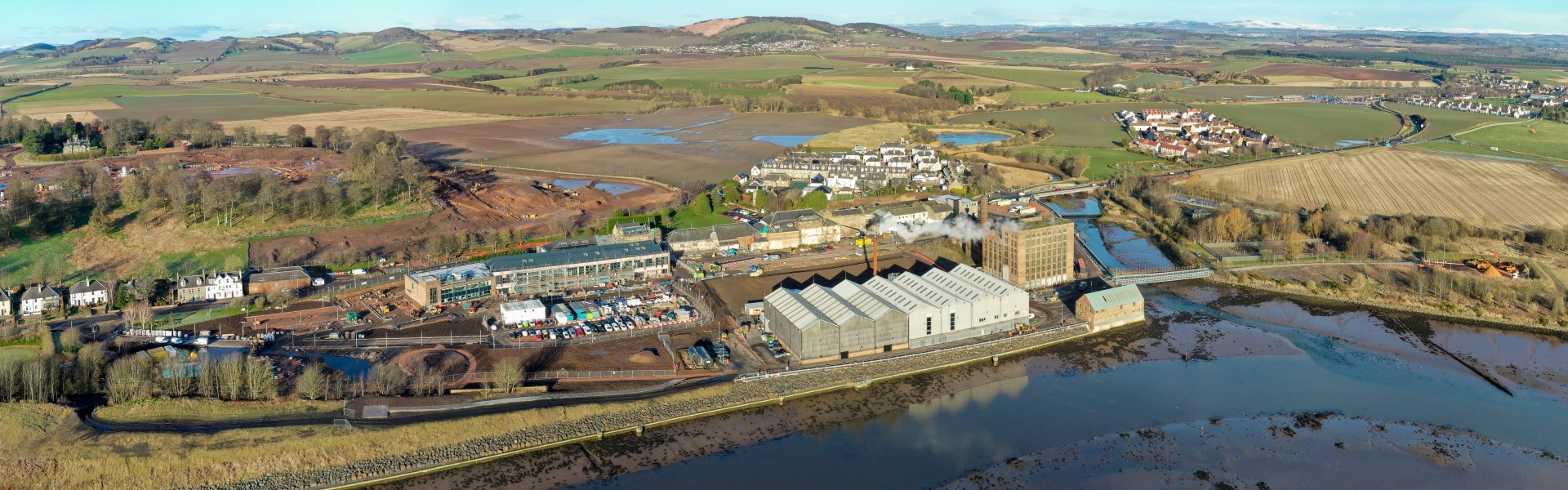 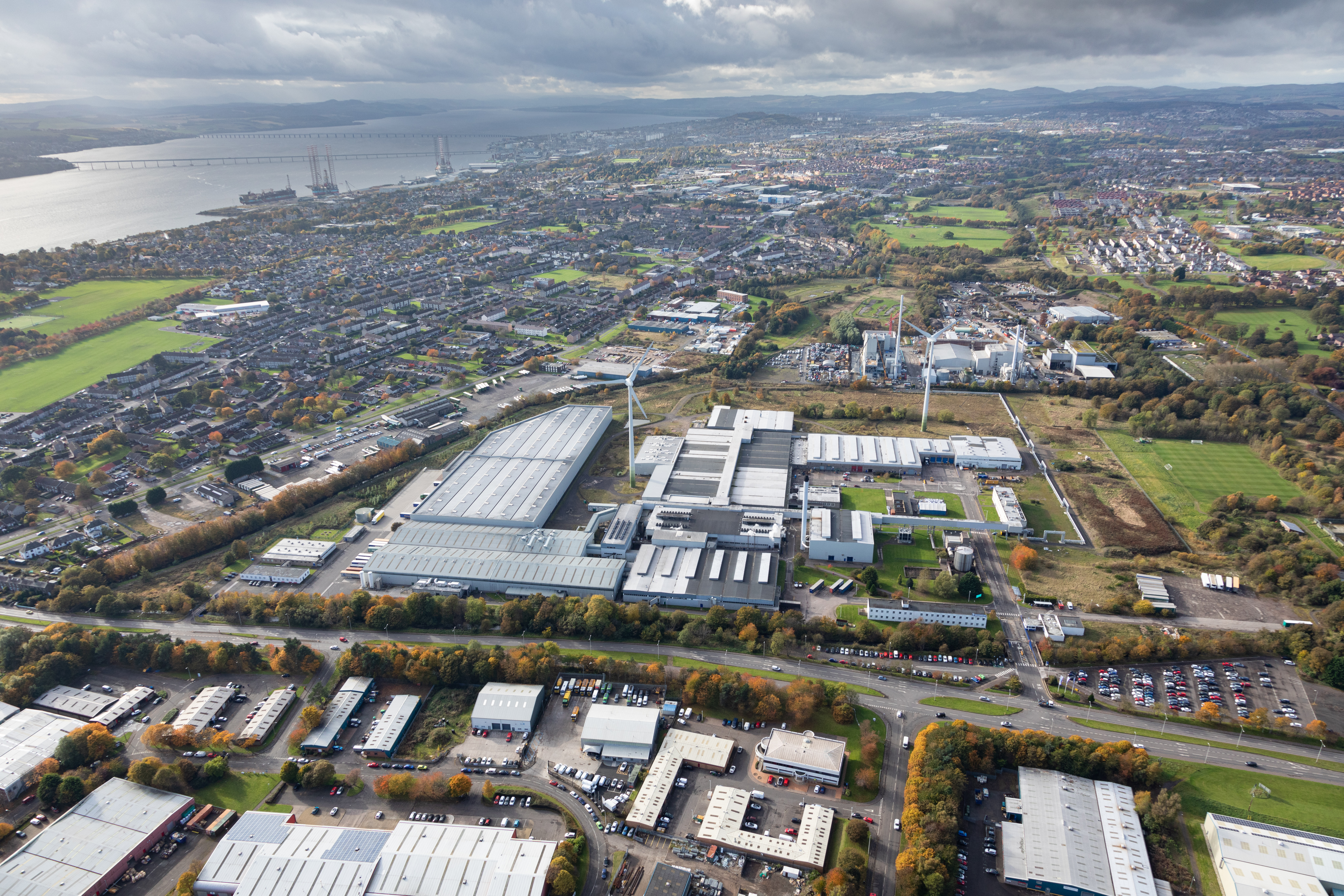 University of St Andrews  - Eden Campus
Photo: https://edencampus.st-andrews.ac.uk/
Michelin Scotland Innovation Parc
Example: Sustainable Mobility Synergies
Eden Campus
Michelin Scotland Innovation Parc
Perth Innovation Highway
Angus Rural Mobility Hub
Michelin Scotland Innovation Parc
Clean Growth Website
Website Development
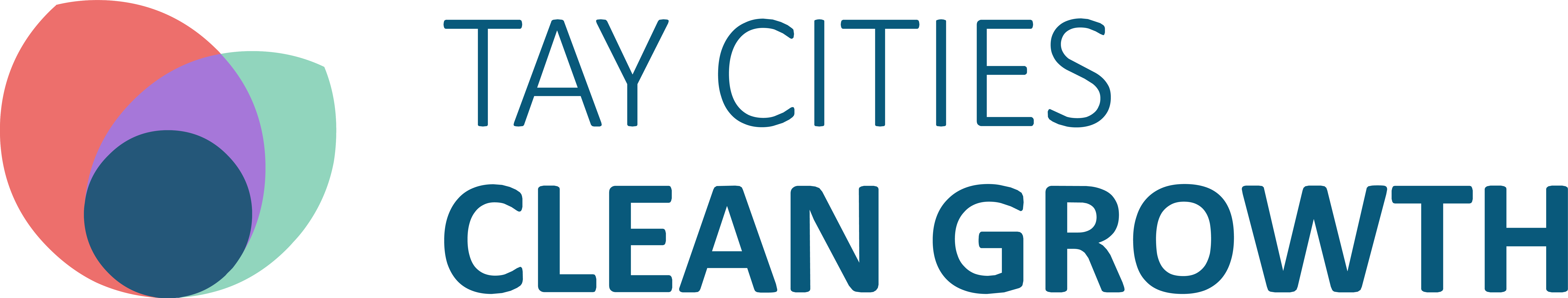 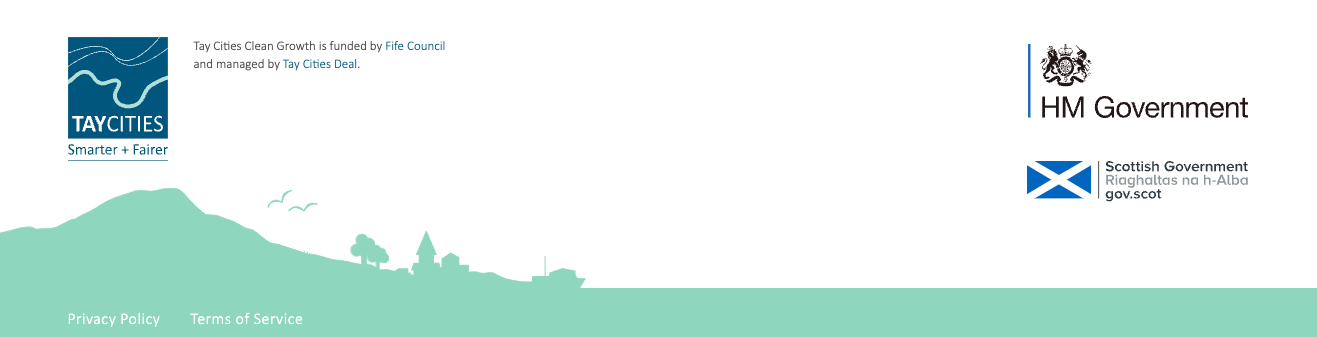 Projects Database & Showcase
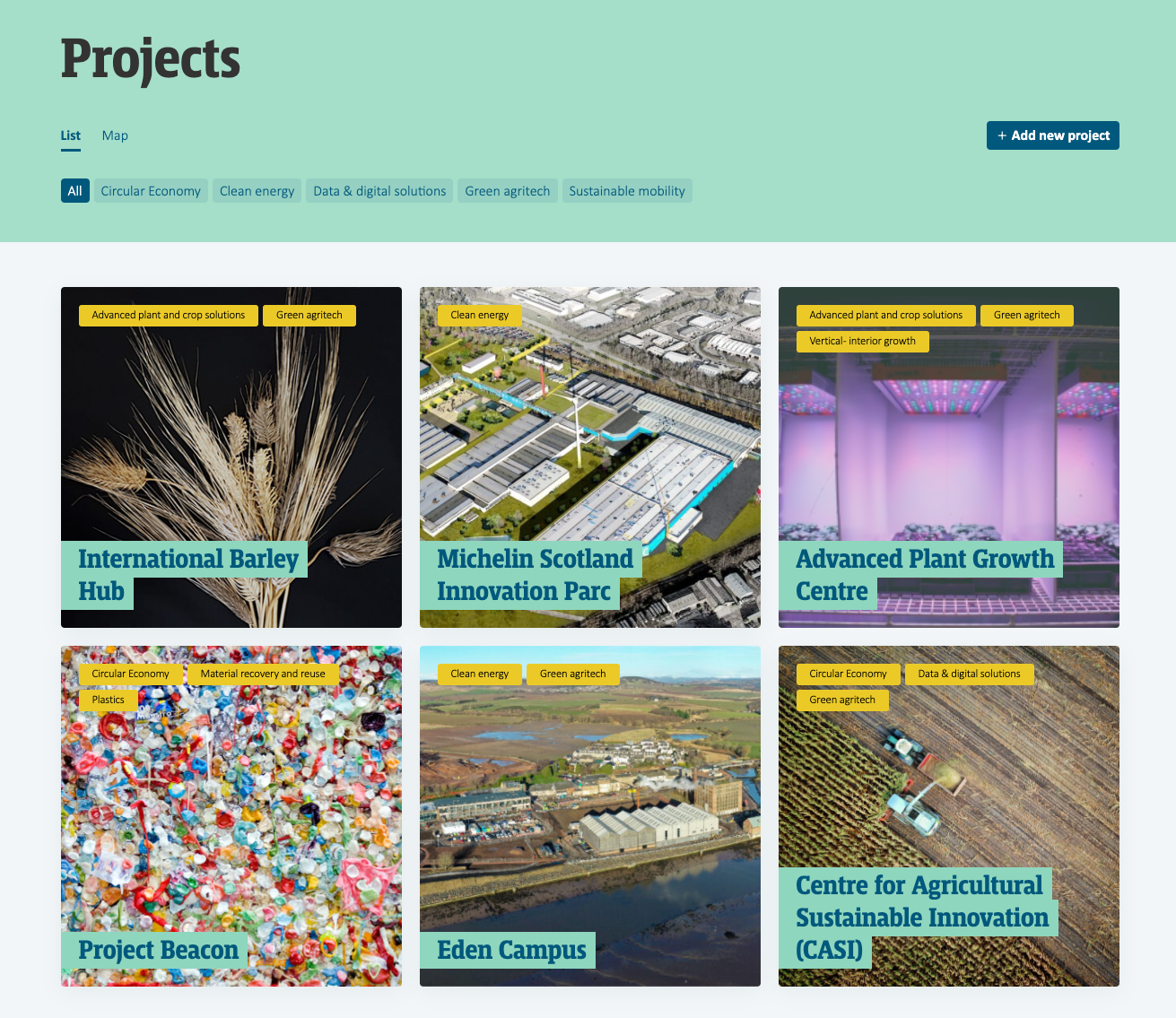 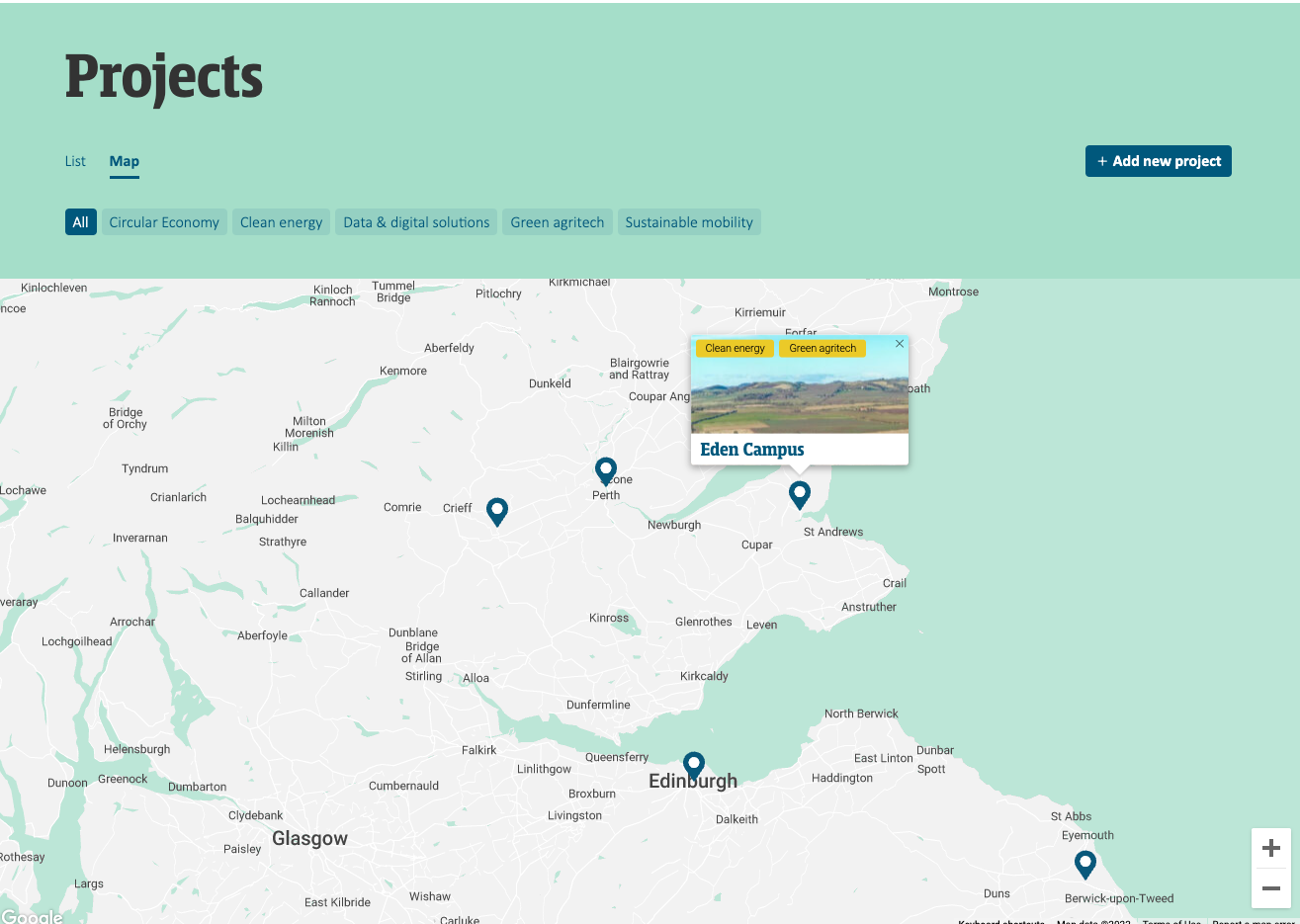 Next Steps
Complete Action Plan
Website Launch
Return to Joint Committee - Summer 2022
@taycitieswww.taycities.co.ukpaul.duthie@scotent.co.uk
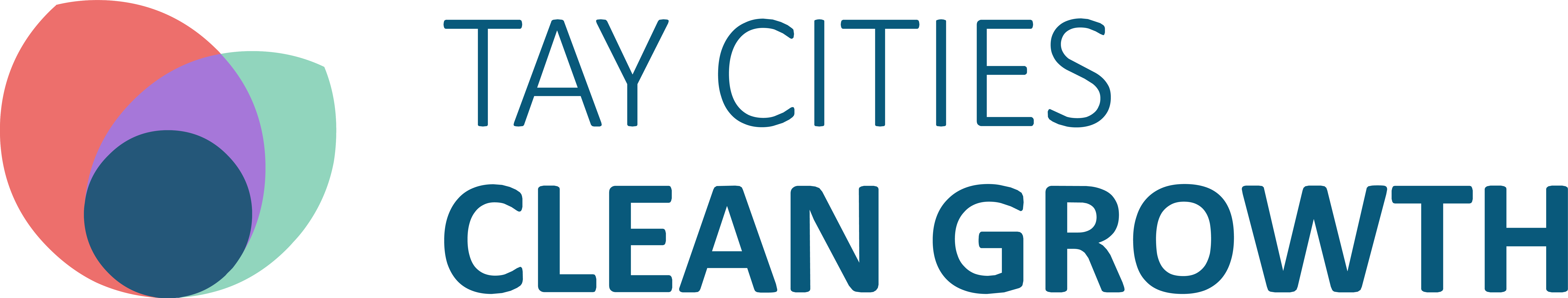